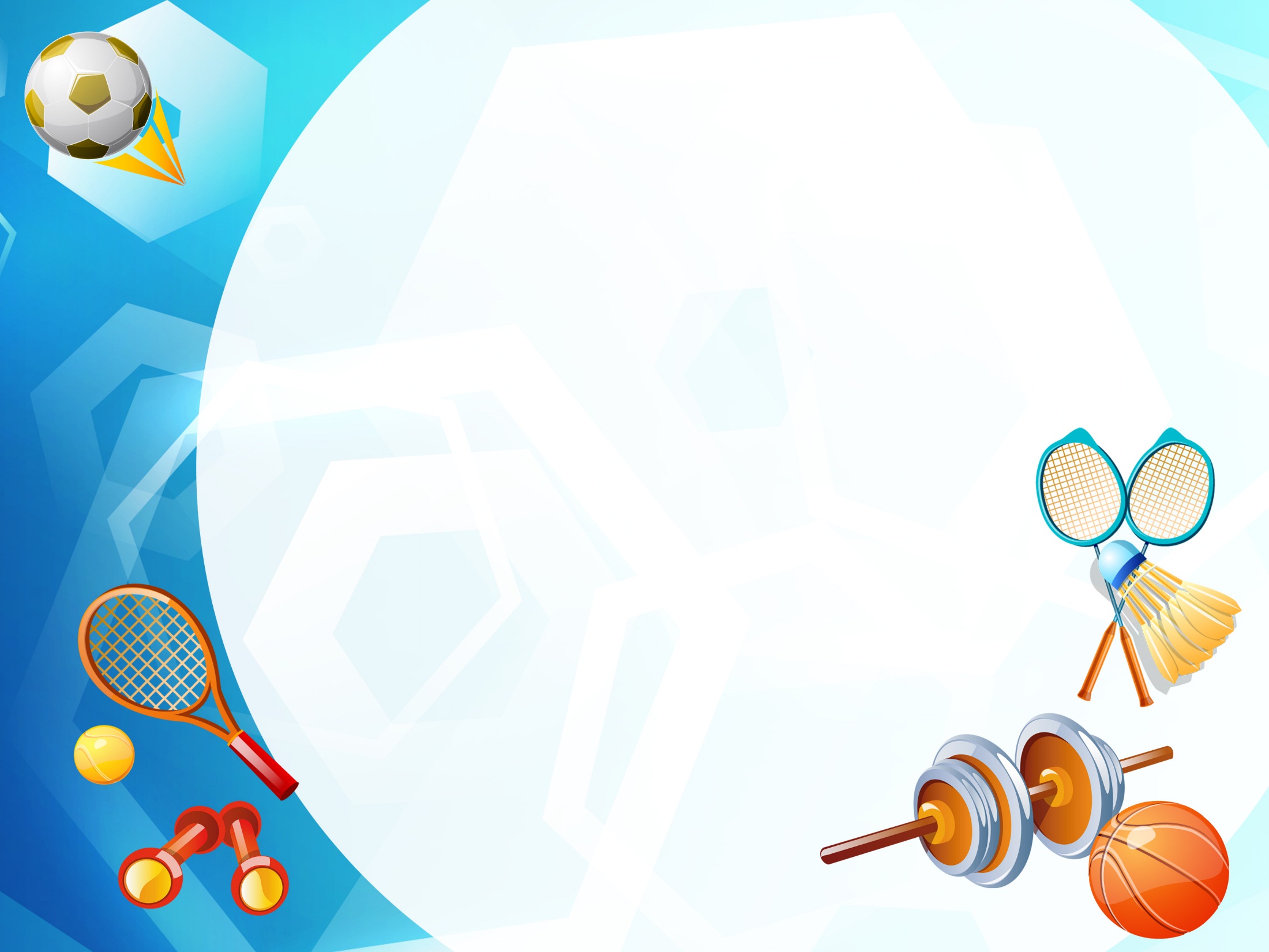 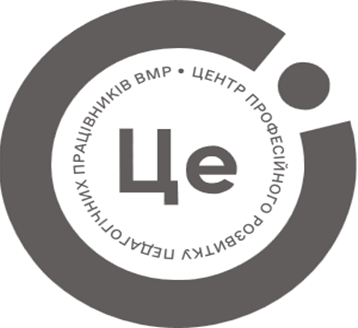 КУ «ЦПРПП ВМР»
Компетентнісний підхід
 на уроках фізичної культури
Консультант   Альона Дідик
(067) 8586159
aluona2603@gmail.com
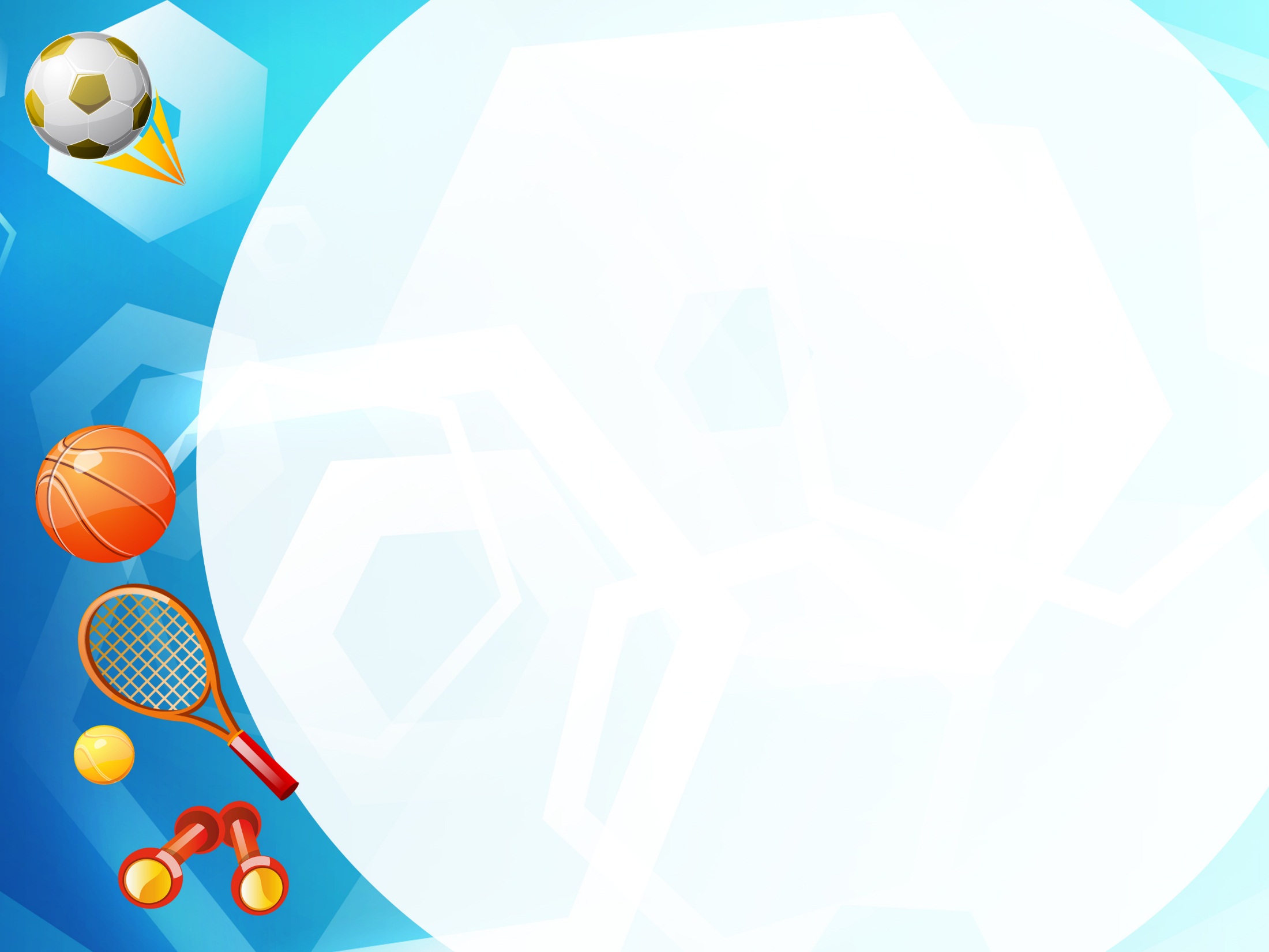 Педагог дослідник І. Підласий зазначав  «Допомагайте учням оволодіти найбільш продуктивними методами навчально-пізнавальної діяльності, навчайте їх вчитися»
«…навчальна діяльність у кінцевому результаті повинна не просто дати суму знань, умінь, навичок, а сформувати рівень компетенції»           Критерії  оцінювання навчальних досягнень учнів
Компетентність як педагогічне явище характеризується складною структурою: знання, діяльність, особистісні якості. Усі структурні компоненти компетентності взаємопов'язані між собою.
«… базується на знаннях, досвіді, цінностях, здібностях…»;
«… не зводиться тільки до знань і навичок, а належить до сфери складних умінь і якостей особистості»
«…вміння- це компетенція в дії»      
Державний стандарт освіти.
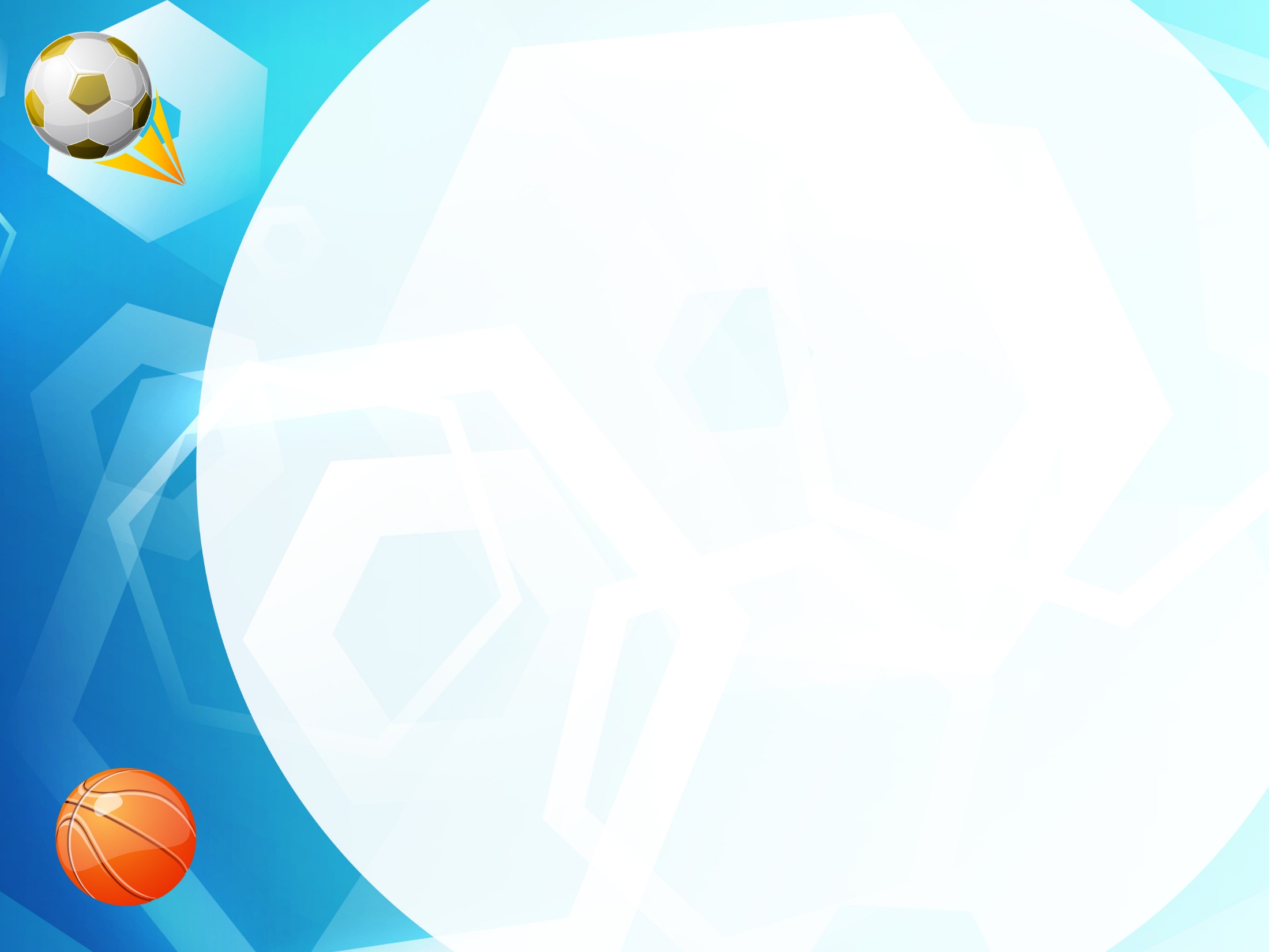 Компетентність у певній галузі – це 
поєднання відповідних знань, досвіду
 і здібностей, що дають змогу обґрунтовано
 судити про цю сферу й ефективно діяти в ній.
СИСТЕМУ КОМПЕТЕНТНОСТЕЙ СКЛАДАЮТЬ
складова загальногалузевих компетентностей, яка стосується конкретного предмета.
Предметні
Загальногалузеві
компетентності, які формуються учнем упродовж засвоєння змісту певної освітньої галузі в усіх класах середньої школи і які відбиваються в розумінні "способу існування" відповідної галузі,  а також уміння застосовувати їх на практиці у рамках культурно доцільної діяльності для розв’язання індивідуальних та соціальних проблем
Ключові
здатність людини здійснювати складні поліфункціональні, поліпредметні види діяльності, ефективно розв’язуючи актуальні індивідуальні та соціальні проблеми.
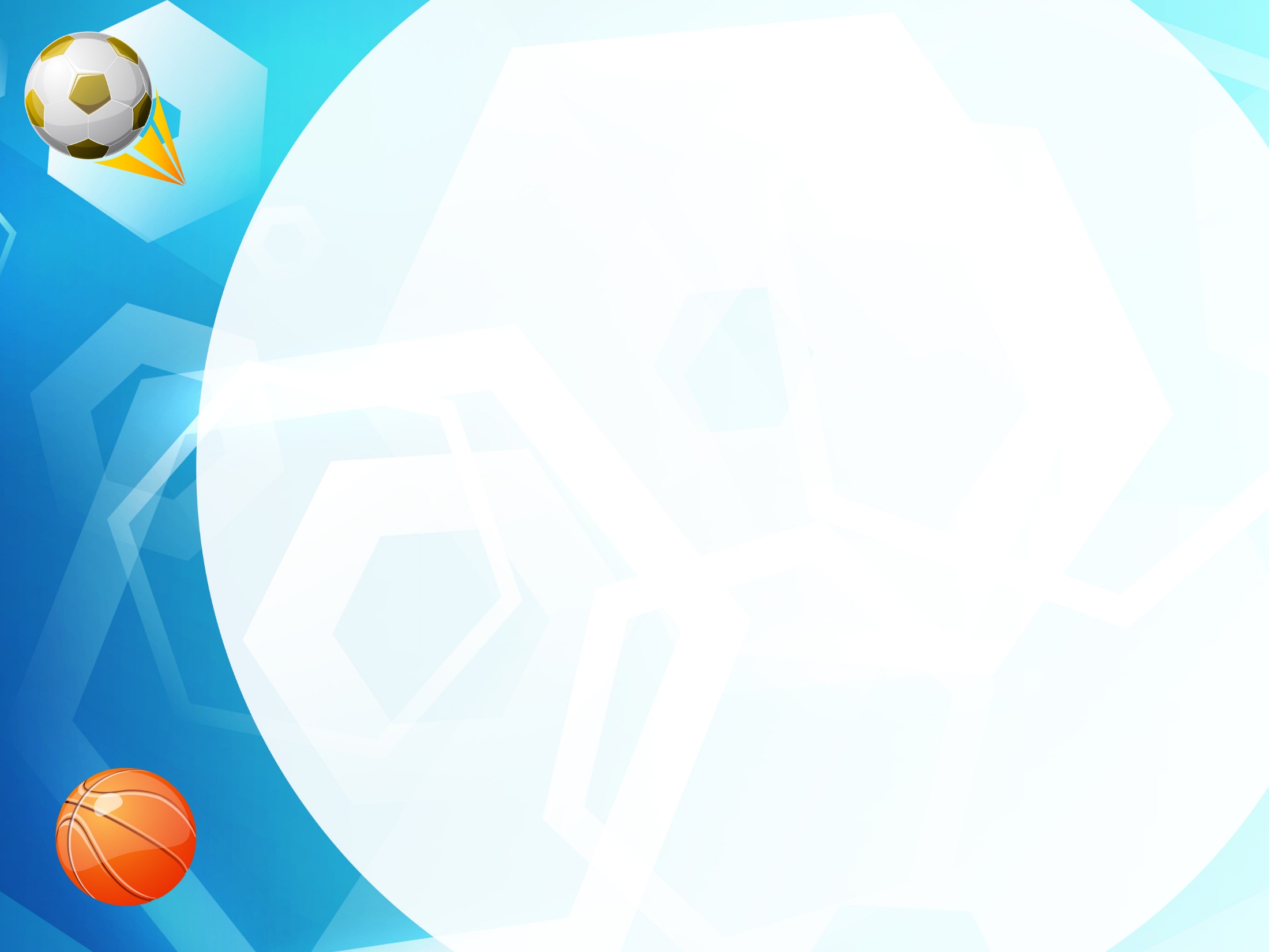 Поставити справу так, щоб усе, що підлягало вивченню, вивчалося легко, швидко, ґрунтовно.                                                                     Я.А. Коменський
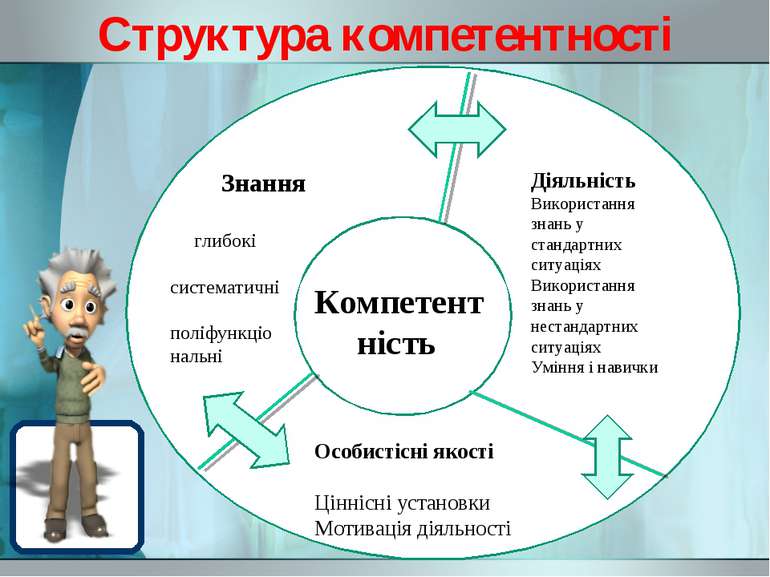 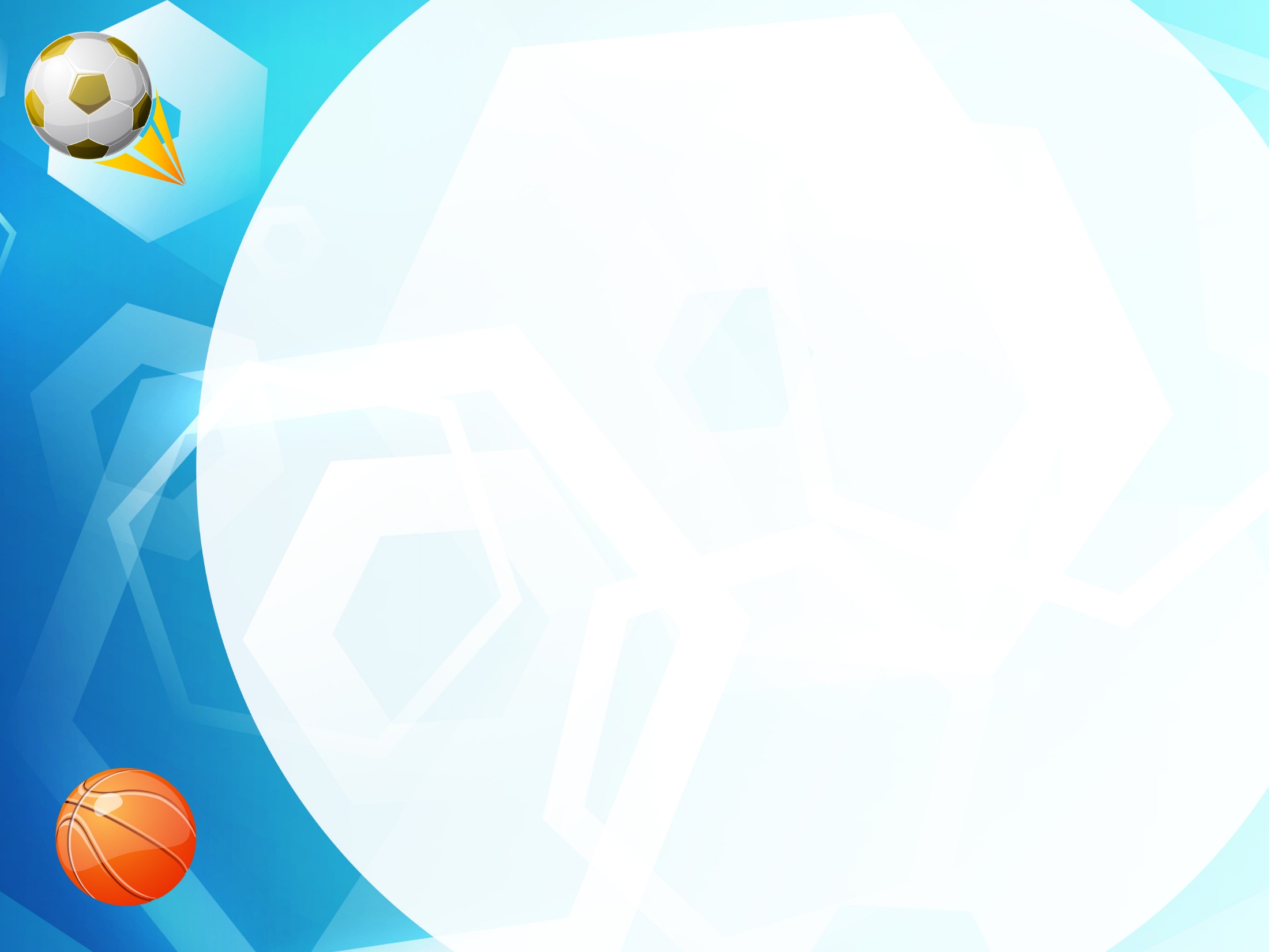 Основна мета предмета «Фізична культура» –  набуття учнями досвіду діяльності: 
навчально-пізнавальної, практичної, соціальної;
 формування в учнів стійкої мотивації і потреби у збереженні й зміцненні свого здоров’я, фізичного розвитку та фізичної підготовленості, комплексного розвитку природних здібностей та моральних якостей;
 використання засобів фізичного виховання в організації здорового способу життя.
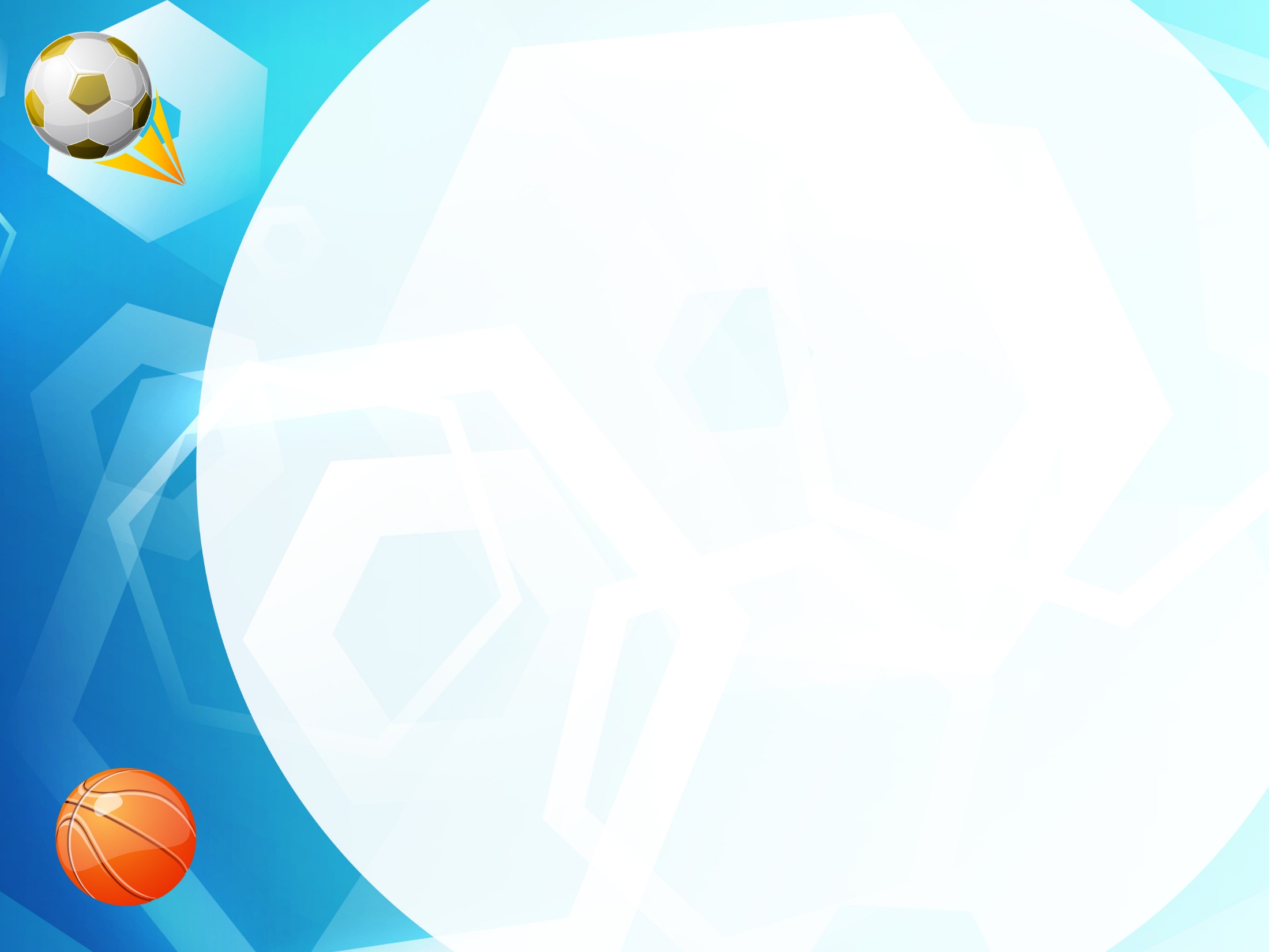 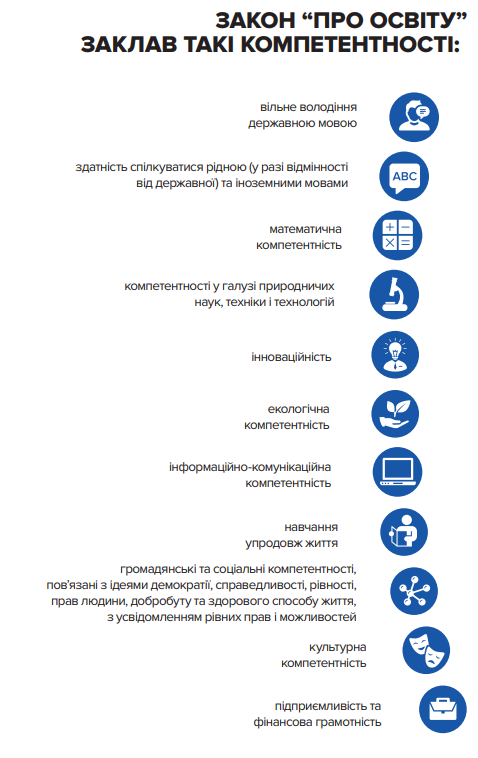 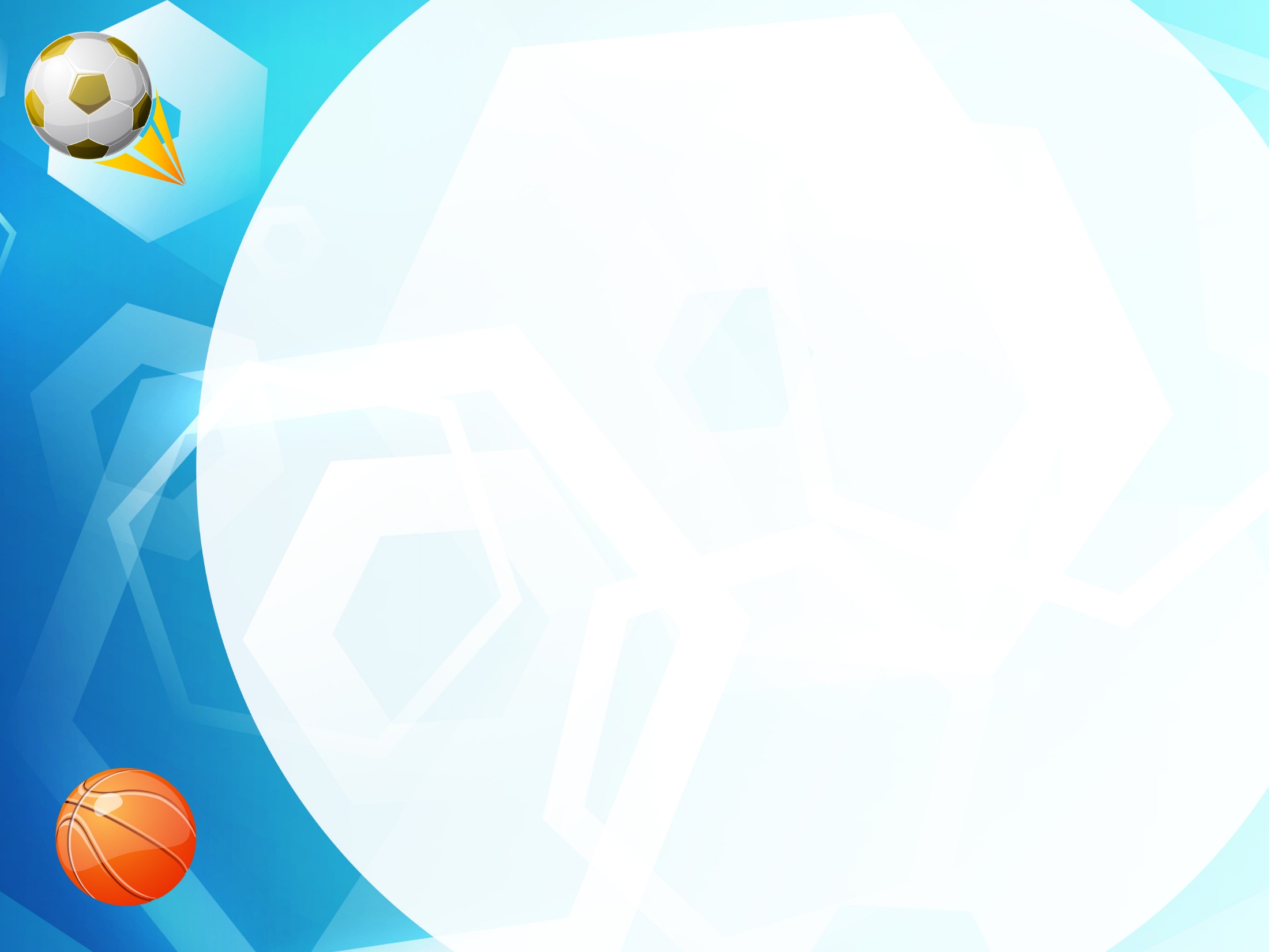 Вклад предмета у формування ключових компетентностей.
Уміння: правильно використовувати термінологічний апарат, спілкуватися в різних ситуаціях під час занять фізичною культурою і спортом, за допомогою спілкування розв’язувати конфлікти, популяризувати ідеї фізичної культури і спорту мовними засобами.
Вільне володіння державною мовою
Ставлення: усвідомлення ролі фізичної культури для гармонійного розвитку особистості, пошанування національних традицій у фізичному вихованні, українському спортивному русі.
Навчальні ресурси: інформація про історію спортивного руху в Україні та українську спортивну термінологію.
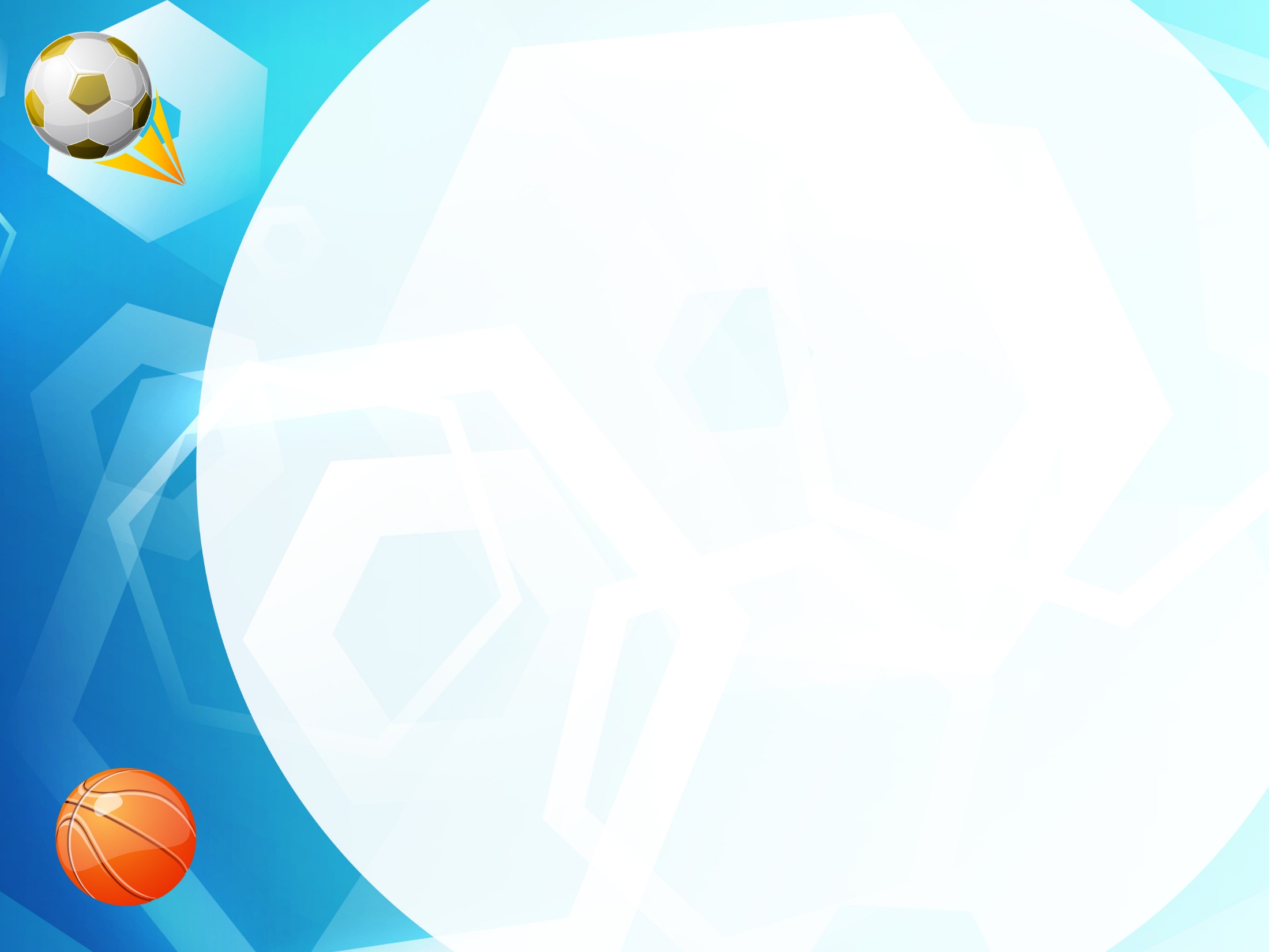 Уміння: за допомогою іноземної мови спілкуватися про фізичну культуру, її значення для самореалізації людини, писати тексти іноземною мовою про власні спортивні захоплення, шукати інформацію в іноземних джерелах про ефективні оздоровчі програми, спортивні новини.
Спілкування іноземними мовами
Ставлення: усвідомлення ролі іноземної мови як мови міжнародного спілкування у спорті
Навчальні ресурси: спортивні новини іноземною мовою, спортивна термінологія.
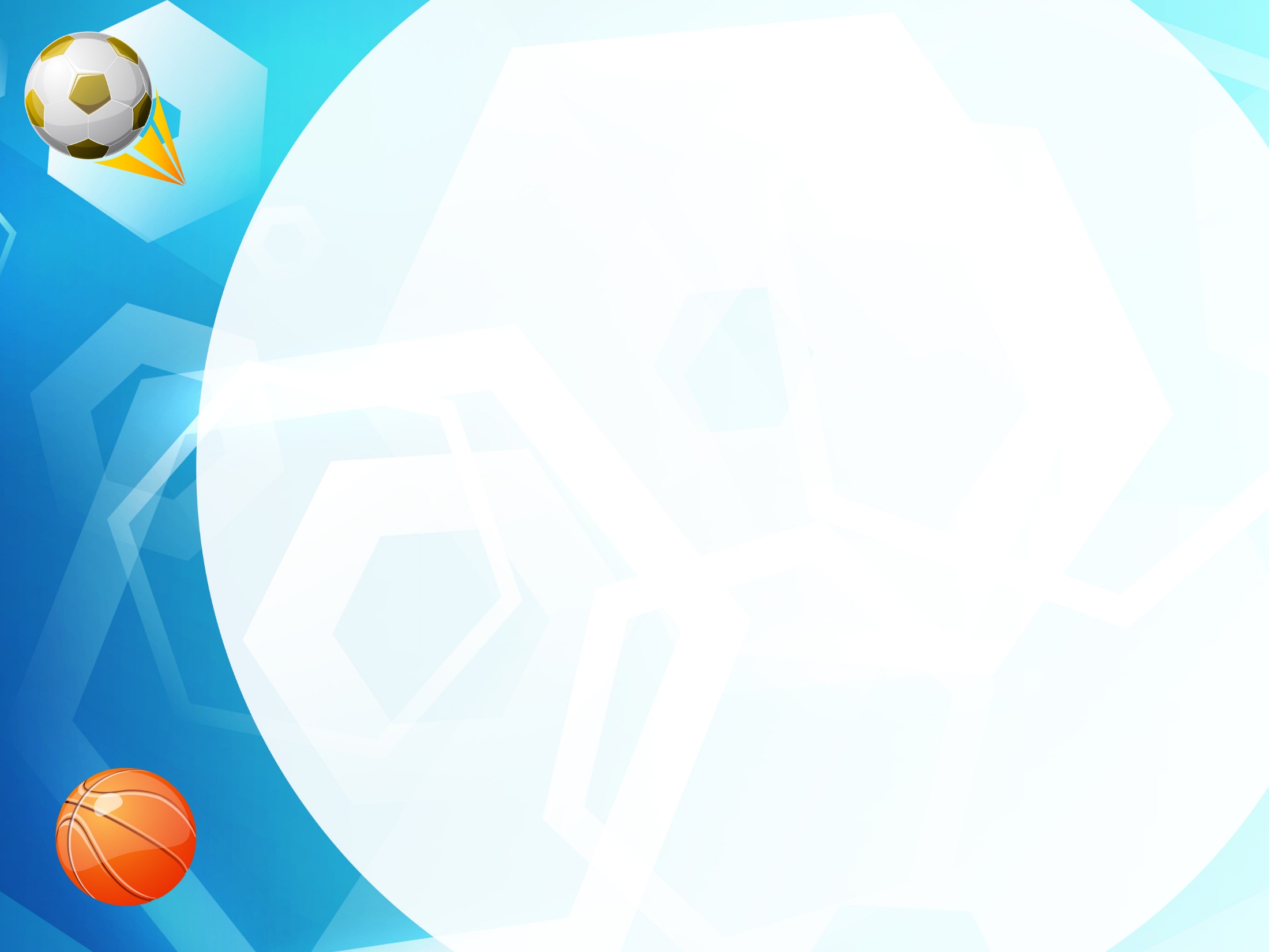 Уміння: використовувати математичні методи під час занять фізичною культурою, для створення індивідуальних фізкультурно-оздоровчих програм, здійснення самооцінювання власного фізичного стану, вести рахунок при проведенні змагань у різних видах спорту, здійснювати підрахунок та аналізувати частоту серцевих скорочень у стані спокою та під час фізичних навантажень, розраховувати зусилля для досягнення мети, аналізуючи швидкість, відстань тощо.
Математична компетентність
Ставлення: усвідомлення важливості математичного мислення для фізкультурно-оздоровчої та спортивної діяльності.
Навчальні ресурси: завдання на подолання відстані, створення меню раціонального харчування.
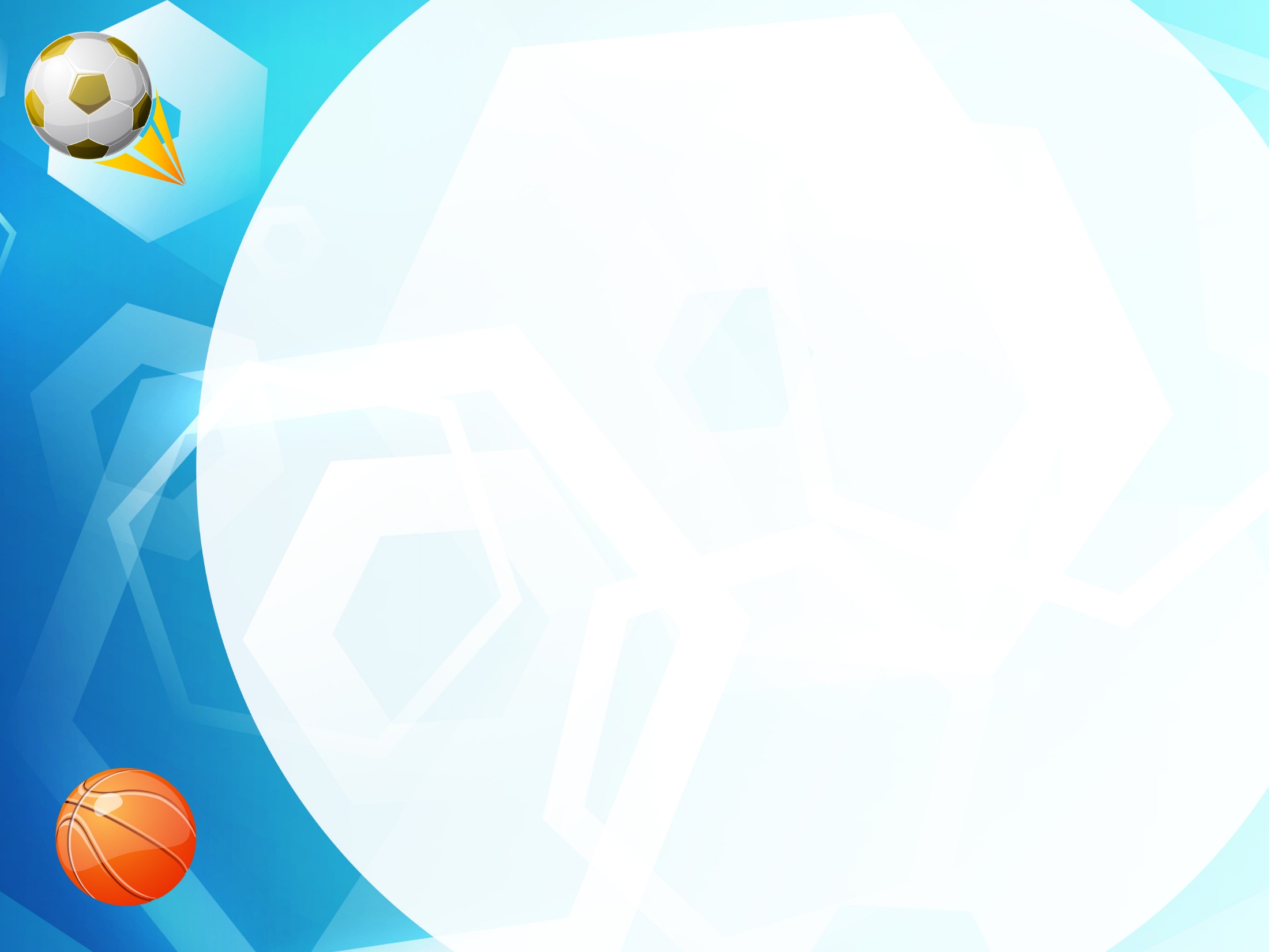 Уміння: організовувати та здійснювати туристичні мандрівки; застосовувати інноваційні технології для покращення здоров’я; виконувати різні фізичні вправи в умовах природного середовища, використовувати сили природи в процесі занять із фізичної культури.
Ставлення: розуміння гармонійної взаємодії людини і природи, сприймання екологічного довкілля як ідеального простору для реалізації фізичної активності людини, ціннісне ставлення до навколишнього середовища як до потенційного джерела здоров’я, усвідомлення важливості бережливого природокористування.
компетентності у природничих науках і технологіях
Навчальні ресурси: туристичні мандрівки, фізичні вправи на свіжому повітрі, засоби загартовування, сучасні фітнес-технології.
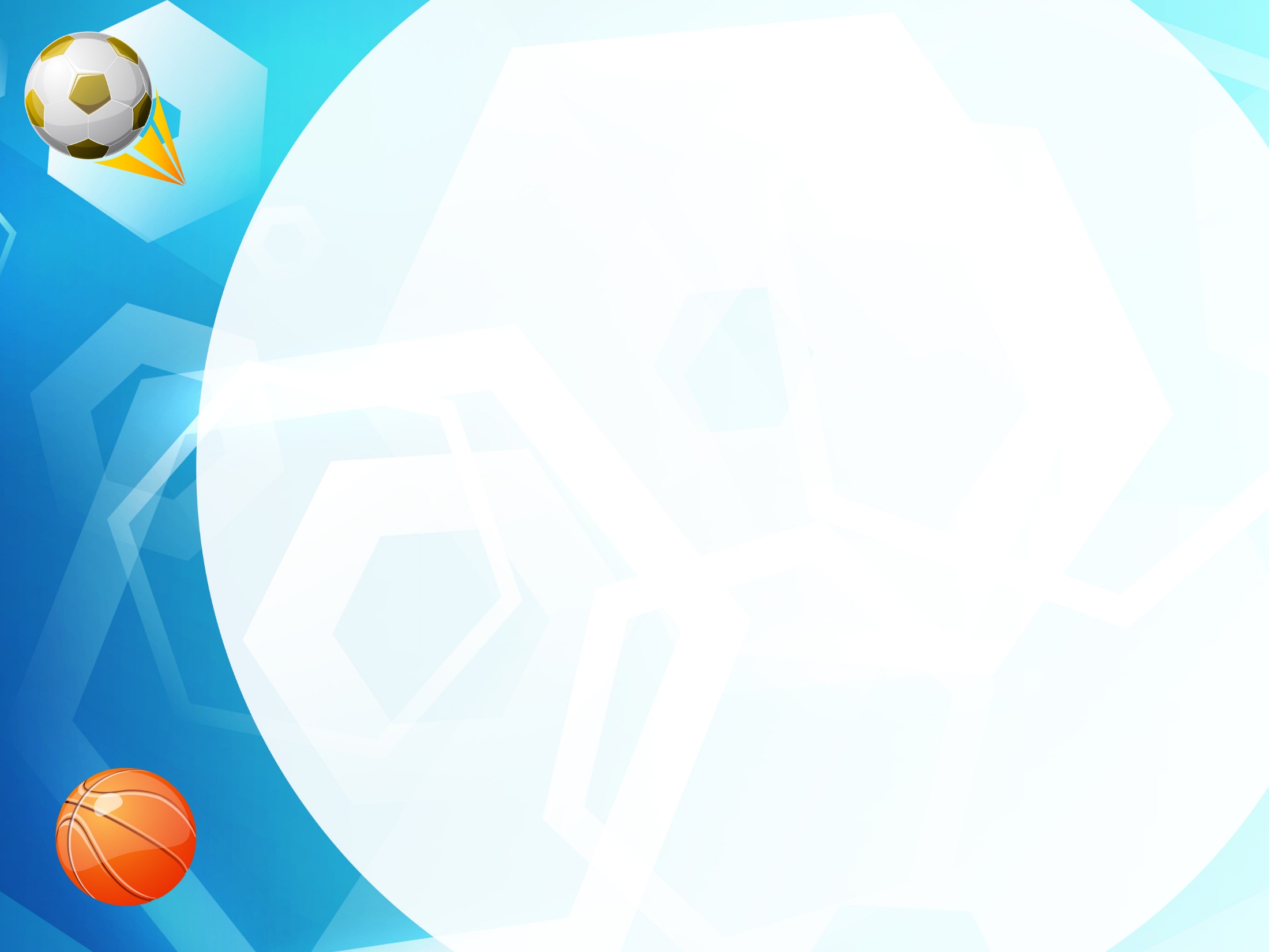 Уміння: використовувати цифрові пристрої для навчання техніки рухових навичок, фізичних вправ, оцінювання власного фізичного стану, моніторингу рухової активності.
Ставлення: усвідомлення впливу інформаційних та комунікаційних технологій і пристроїв на здоров’я людини, переваг та ризиків їх застосування; розуміння проблем та наслідків комп'ютерної залежності.
Інформаційно-цифрова компетентність
Навчальні ресурси: комп’ютерні програми для корекції фізичного стану, майстер-класи з різних видів спорту, відеоуроки та відеоролики про проведення різних форм фізкультурно-оздоровчих занять.
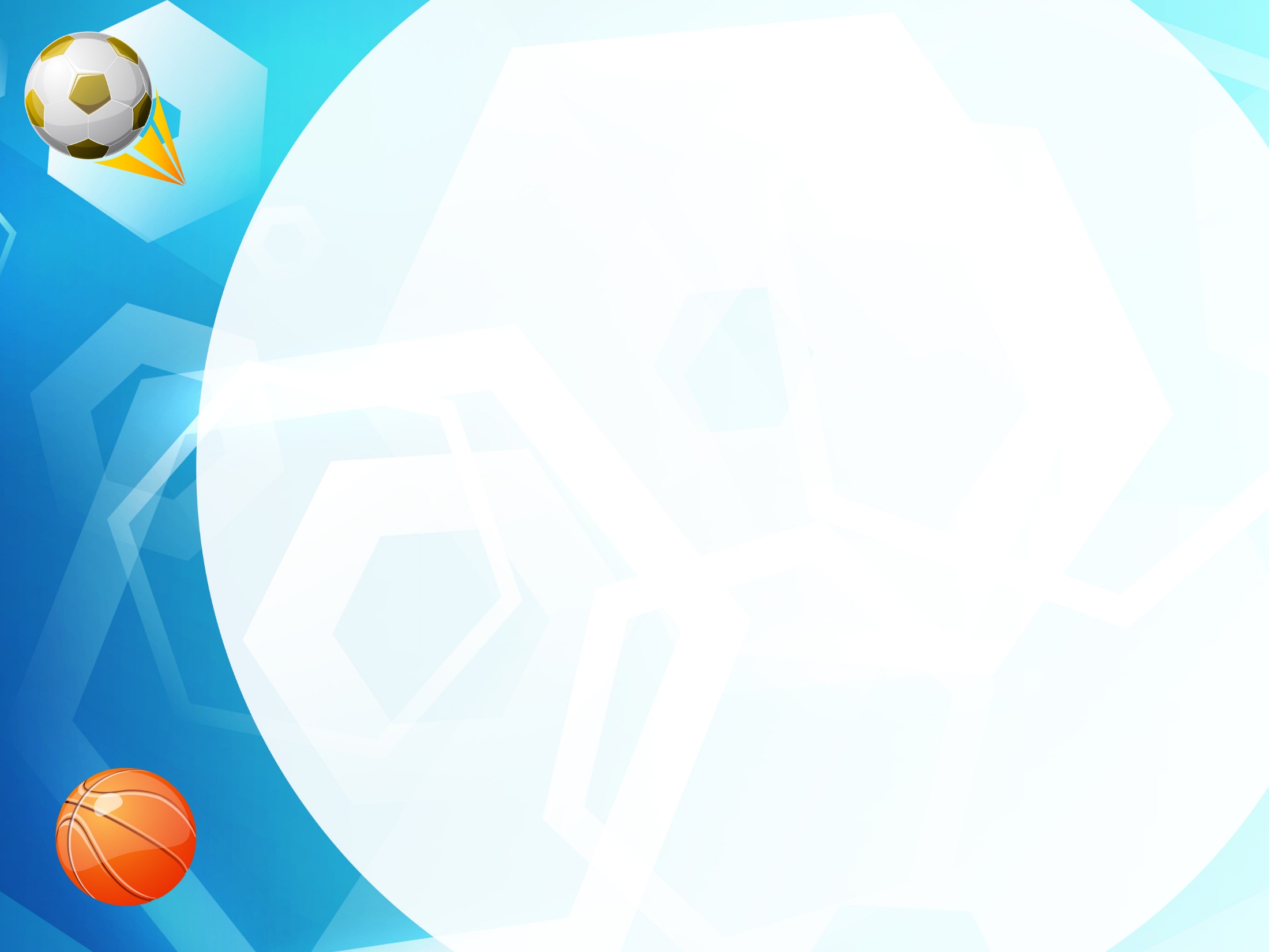 Уміння: розв’язувати проблемні завдання у сфері фізичної культури і спорту; досягати конкретних цілей у фізичному самовдосконаленні; розробляти індивідуальні оздоровчі програми з урахуванням власних можливостей, мотивів та потреб; шукати, аналізувати та систематизувати інформацію у сфері фізичної культури та спорту.
Уміння вчитися впродовж життя
Ставлення: розуміння потреби постійного фізичного вдосконалення.
Навчальні ресурси: приклади індивідуальних фізкультурно-оздоровчих програм.
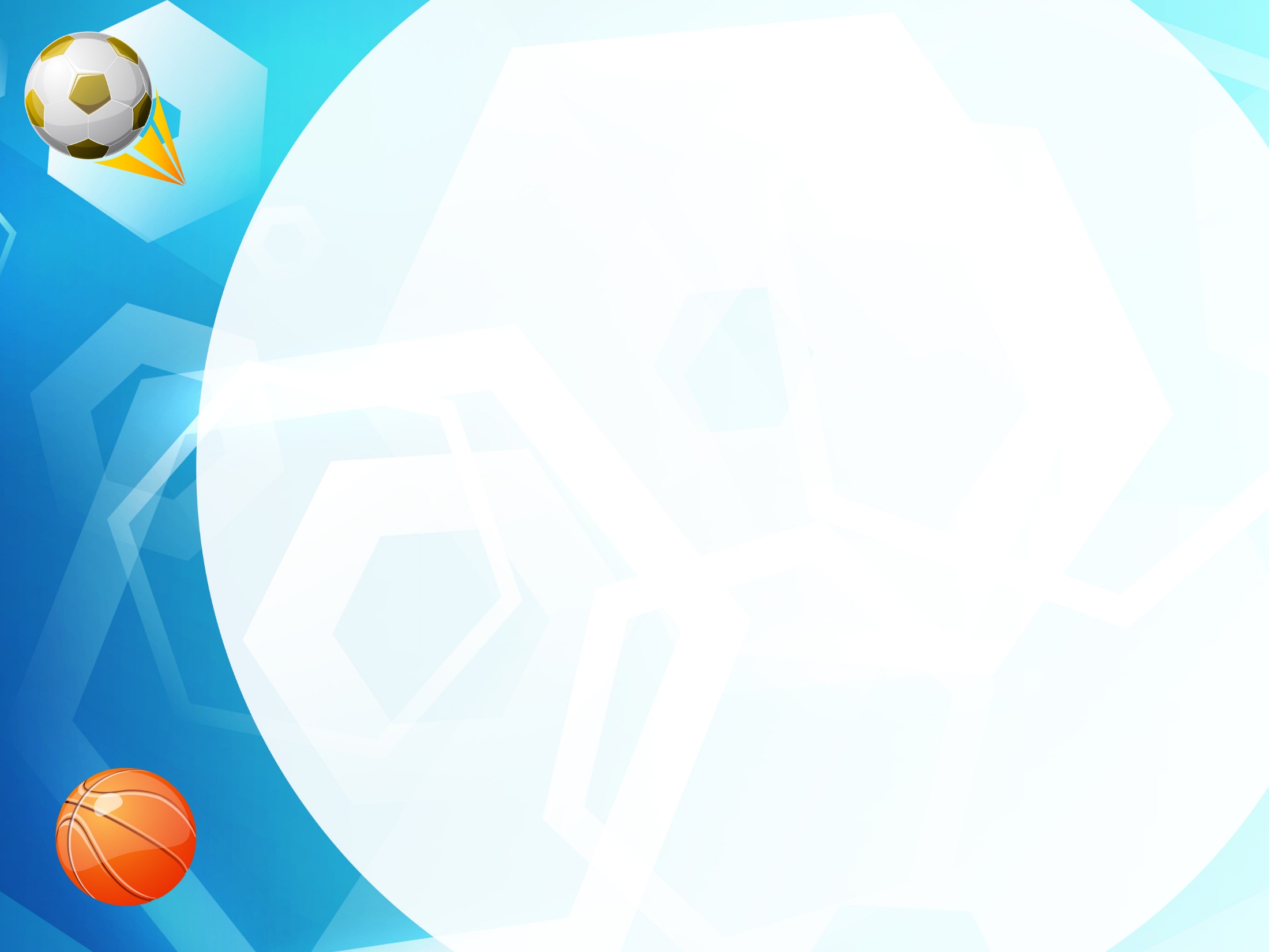 Уміння: боротися, перемагати і програвати, контролювати свої емоції, організовувати свій час і мобілізувати ресурси, оцінювати власні можливості в процесі рухової діяльності, реалізовувати різні ролі в ігрових ситуаціях, відповідати за власні рішення, користати з власних переваг і визнавати недоліки у тактичних діях у різних видах спорту, планувати та реалізовувати спортивні проекти (турніри, змагання тощо).
Ініціативність і підприємливість
Ставлення: ініціативність, активність у фізкультурній діяльності, відповідальність, відвага, усвідомлення важливості співпраці під час ігрових ситуацій.
Навчальні ресурси: спортивні змагання з різних видів спорту.
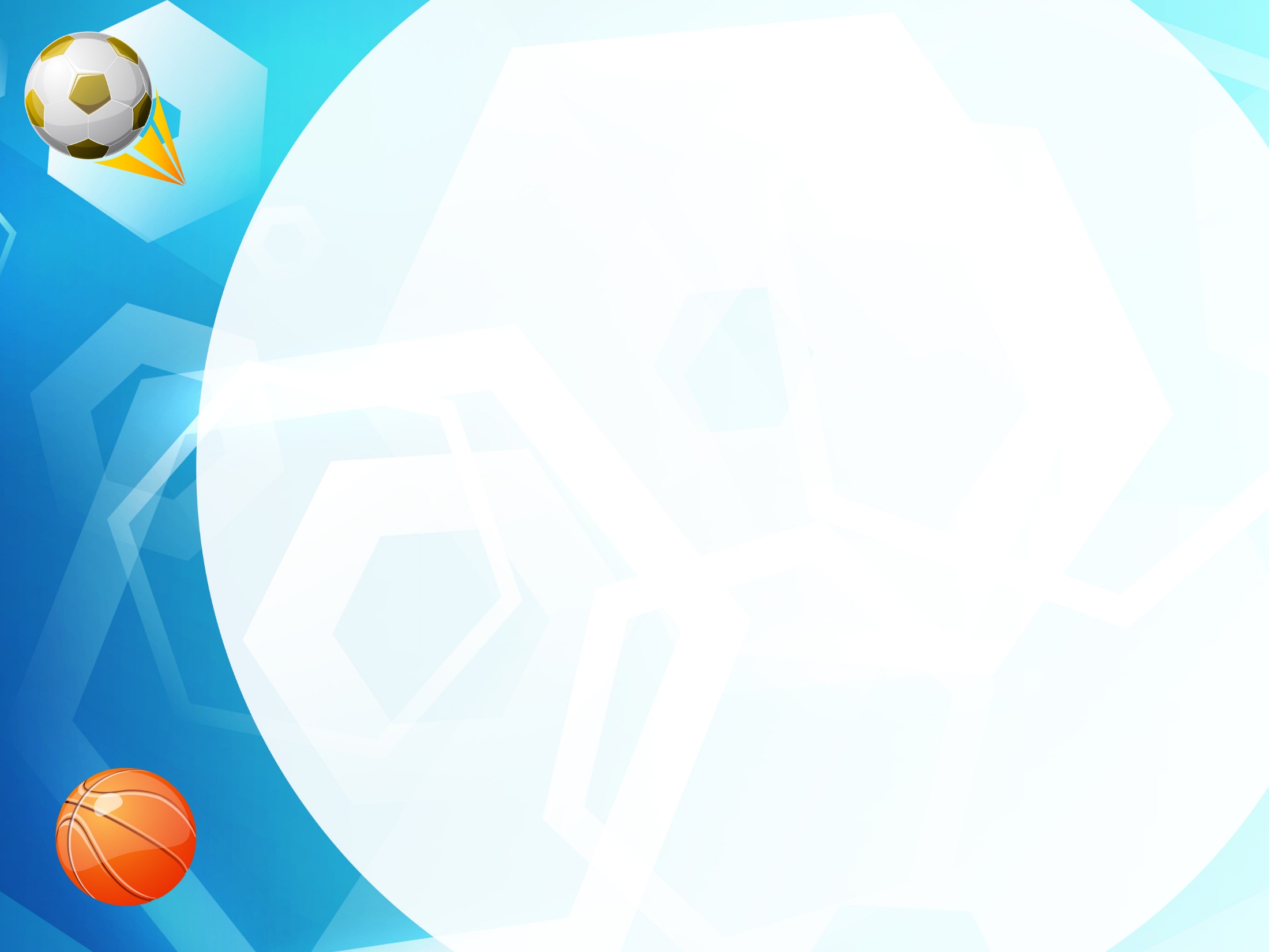 Уміння: організовувати гру чи інший вид командної рухової діяльності; спілкуватися в різних ситуаціях, нівелювати конфлікти, вигравати і програвати, дотримуватися правил чесної гри, дотримуватися санітарно-гігієнічних вимог та правил безпечної поведінки під час виконання фізичних вправ, контролювати свій стан у процесі занять фізичною культурою.
Соціальна та громадянська компетентності
Ставлення: поцінування підтримки, альтернативних думок і поглядів; толерантність; розуміння зв’язку між руховою активністю та здоров’ям, свідоме ставлення до власного здоров’я та здоров’я інших.
Навчальні ресурси: командні види спорту.
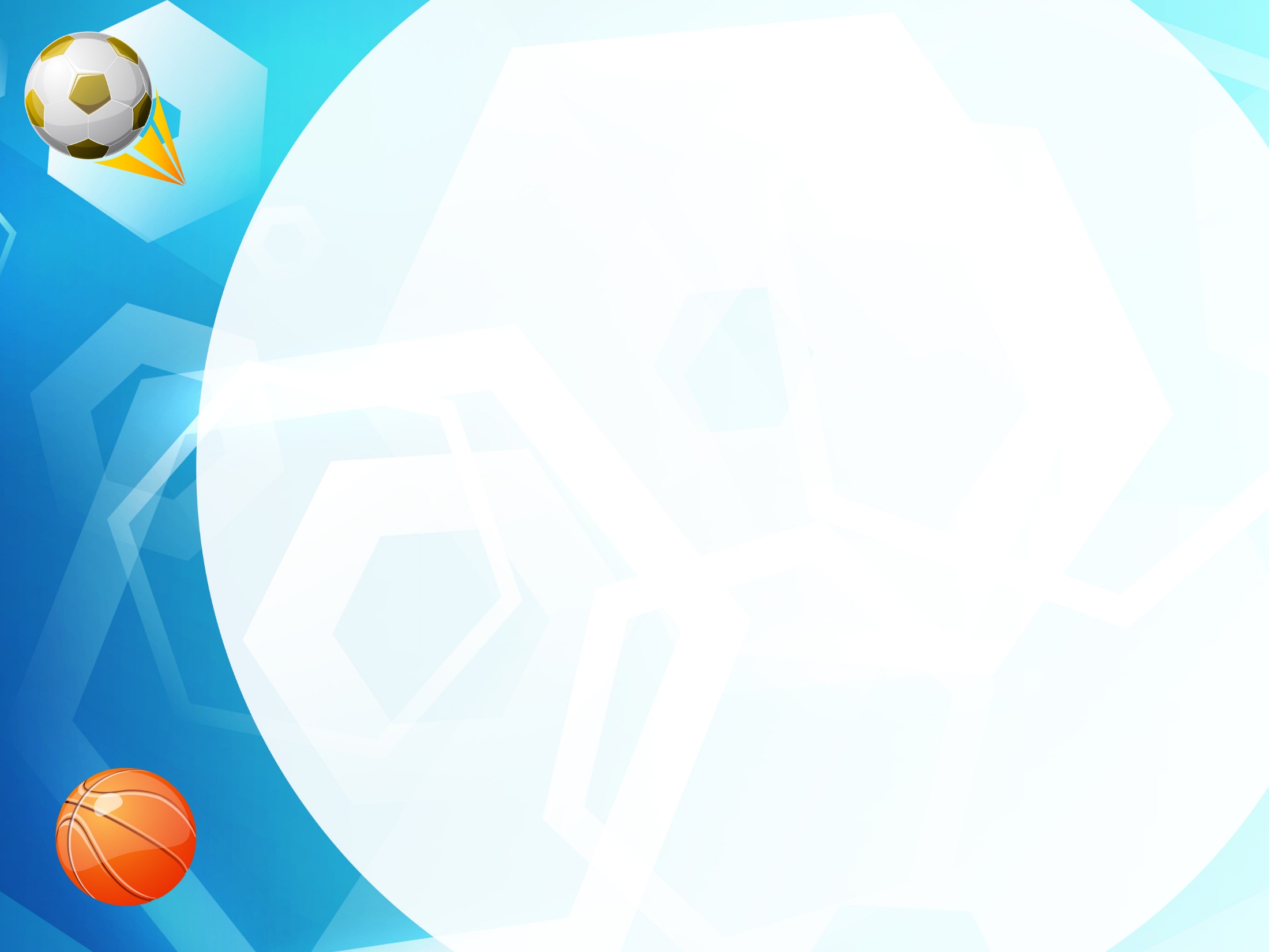 Уміння: виражати свій культурний потенціал через рухову діяльність; удосконалювати культуру рухів
Обізнаність та самовираження у сфері культури
Ставлення: усвідомлення можливостей самовираження та самореалізації через фізичну культуру та спорт; дотримання мовленнєвого етикету.
Навчальні ресурси: форми фізичного виховання: спортивні свята, змагання, рухливі перерви, фізкультпаузи.
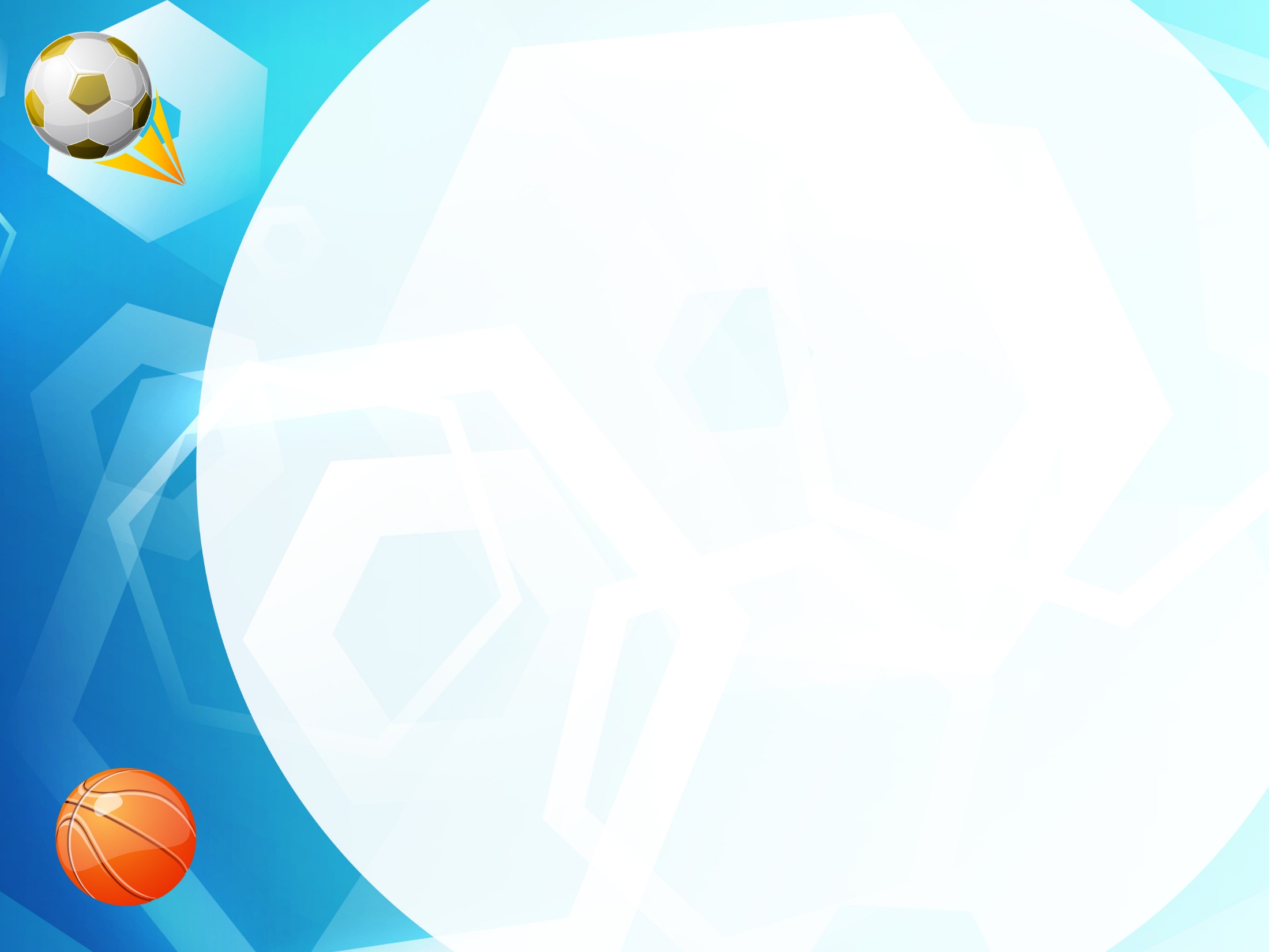 Уміння: свідомо ставитися до власного здоров’я та здоров’я інших; організувати гру чи інший вид рухової діяльності, спілкуватися в різних ситуаціях фізкультурно-спортивної діяльності.
Ставлення: усвідомлення важливості дотримання санітарно-гігієнічних вимог при виконанні фізичних вправ, значення рухової активності в житті людини для покращення здоров’я, самоконтролю в процесі занять фізичною культурою, дотриматися правил безпечної поведінки під час уроків, змагань та інших форм фізичного виховання.
Екологічна грамотність і здорове життя
Навчальні ресурси: форми фізичного виховання: спортивні свята, змагання, рухливі ігри.
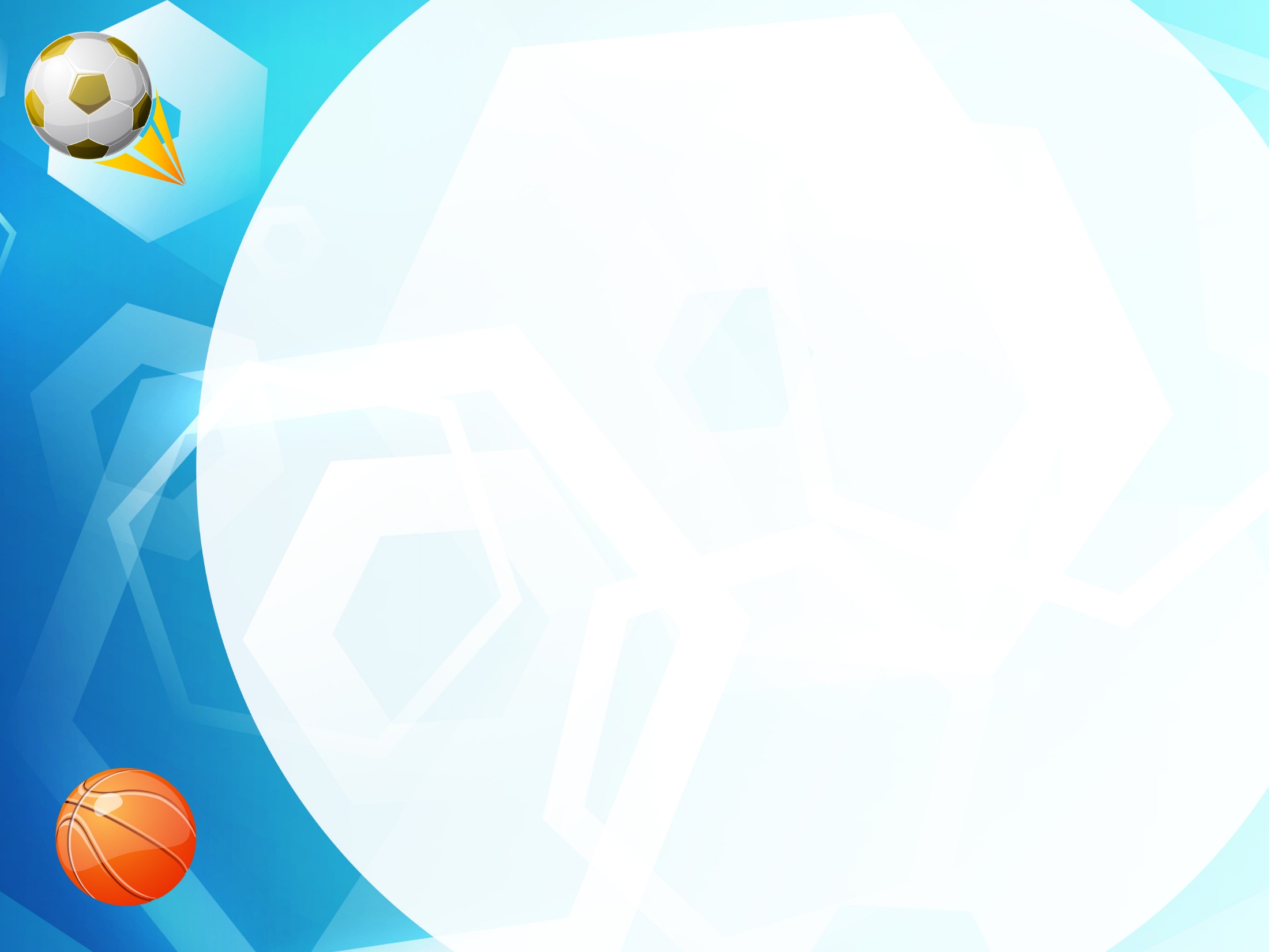 Роль вчителя у формуванні ключових компетентностей
організатор  навчально – комунікативної  діяльності  в  класі;
активний  учасник  навчального  процесу;
експерт;
дослідник;
джерело  інформації;
новатор  у  галузі  навчання  й  оволодіння  мовою.
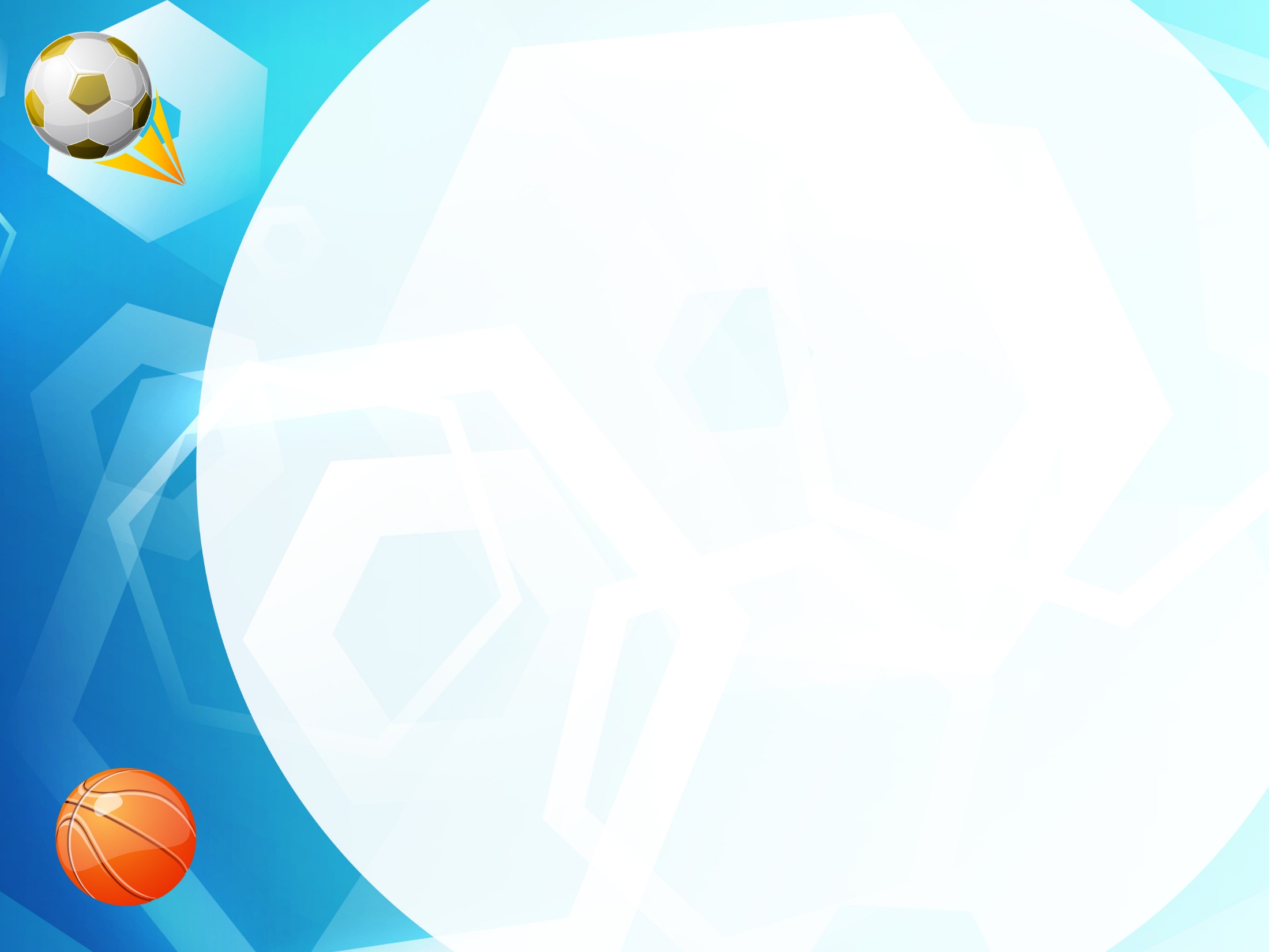 Орієнтовна модель компетентнісного
 уроку  з фізичної культури
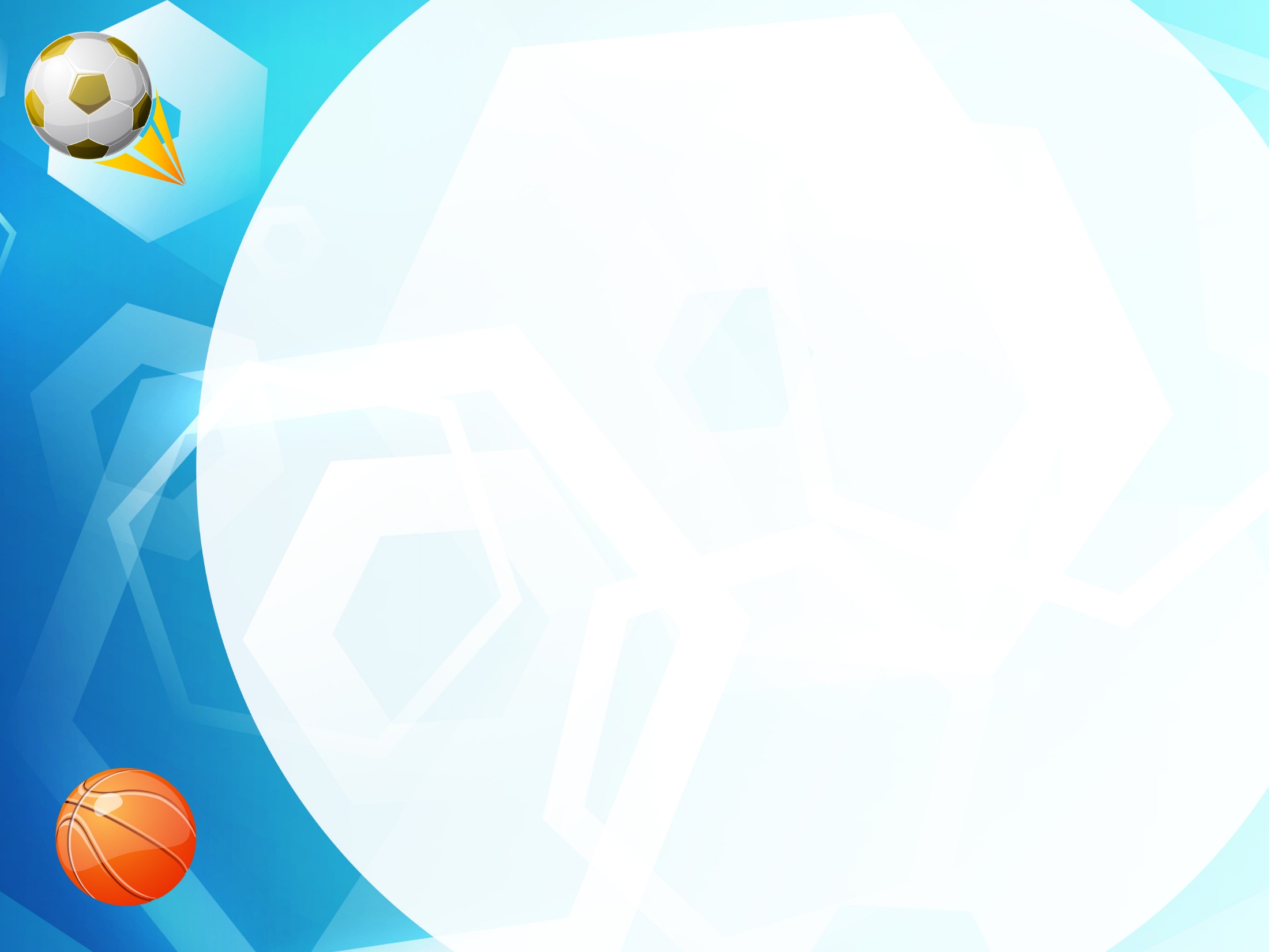 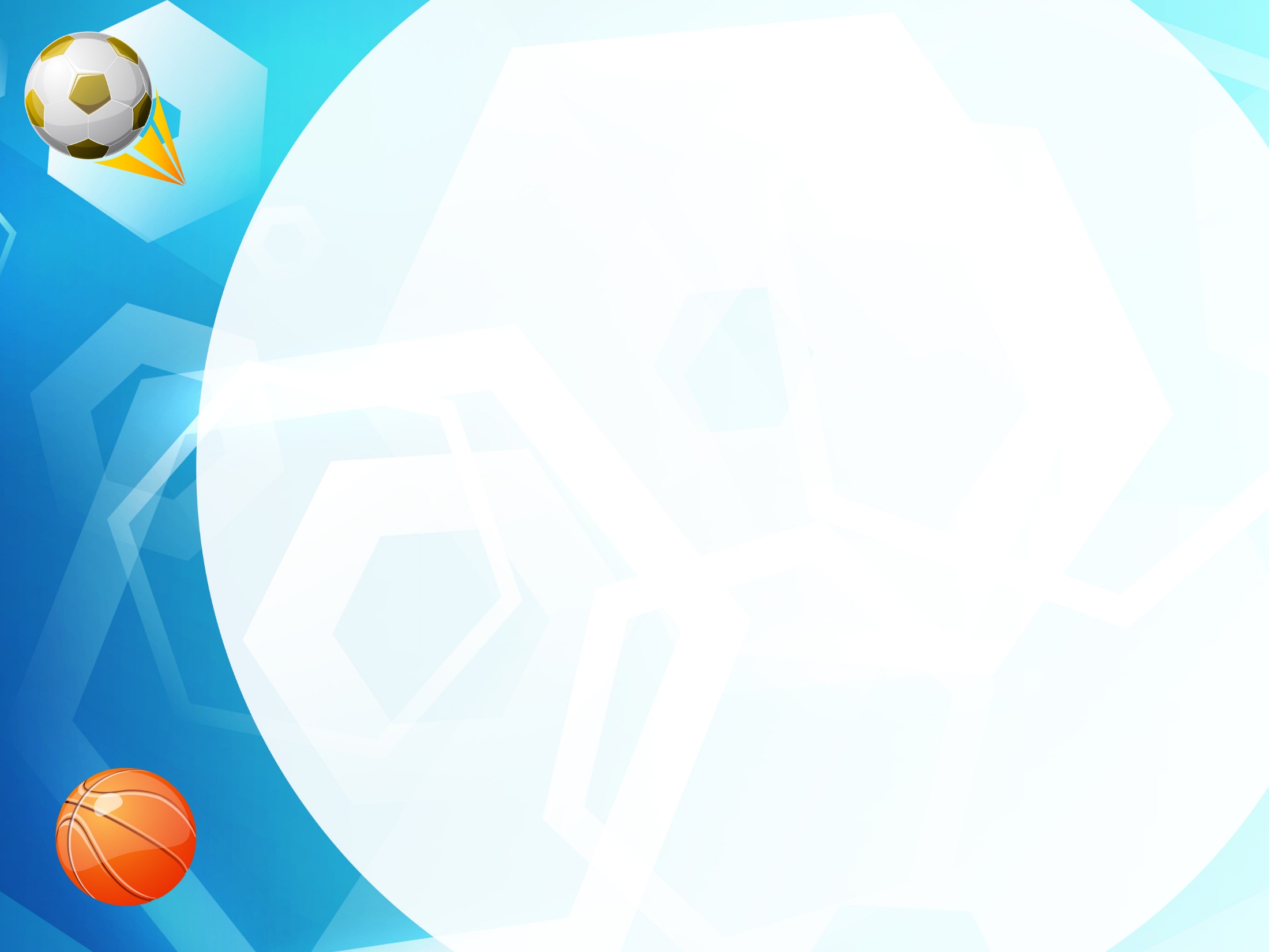 ДЯКУЮ ЗА УВАГУ!